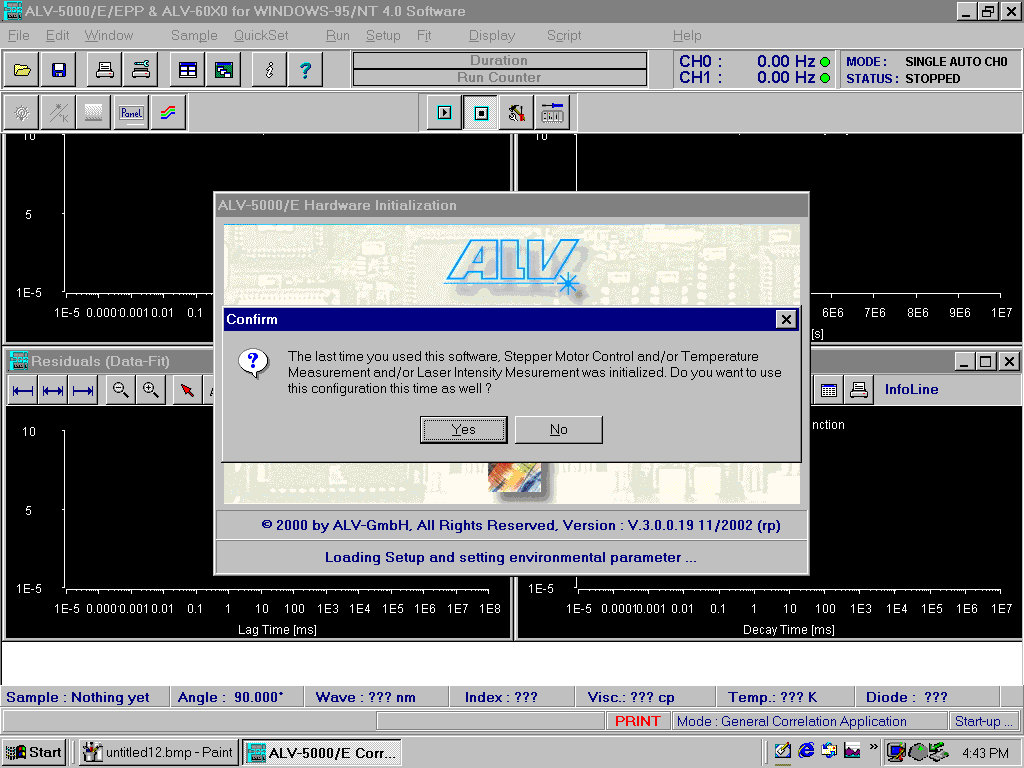 Start Screen: Select Yes
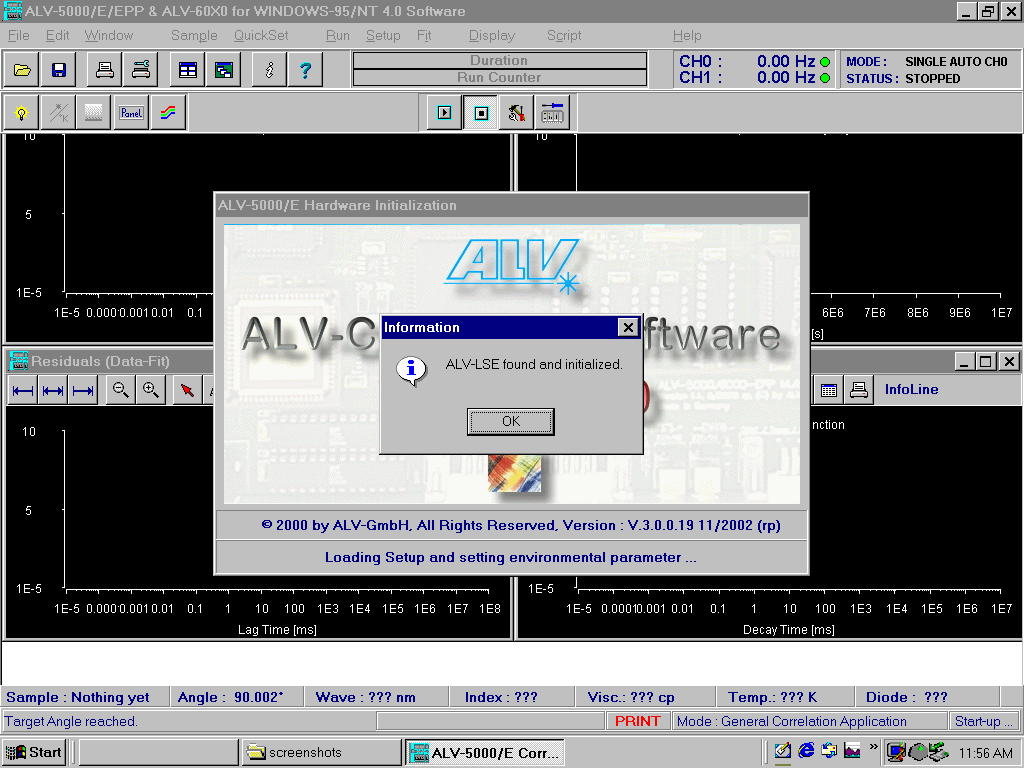 Software confirms communication with instrument
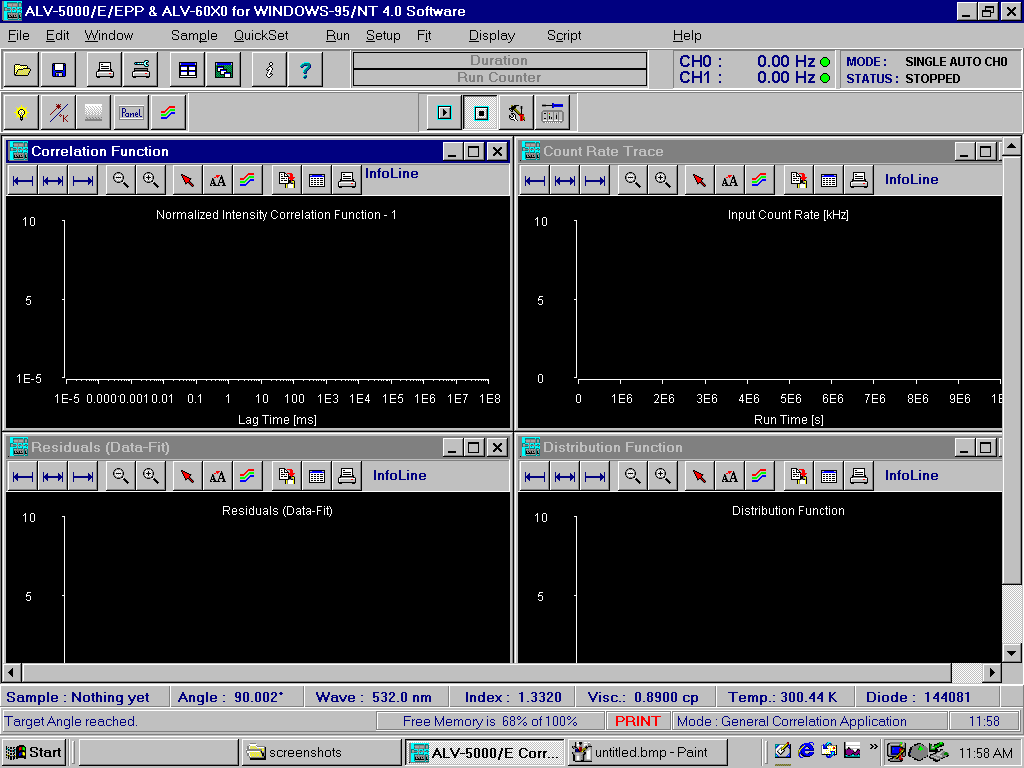 Bottom Row:
“Angle” is a control: 90 is default; double click here to move detector if desired
“Wavelength” indicates green laser: do NOT adjust
Default solvent is WATER, with “Index” and “Viscosity” as Indicated
“Temp” is an indicator, measured in the sample chamber
“Diode” is an indicator: control knob is on the laser line (see instructions)
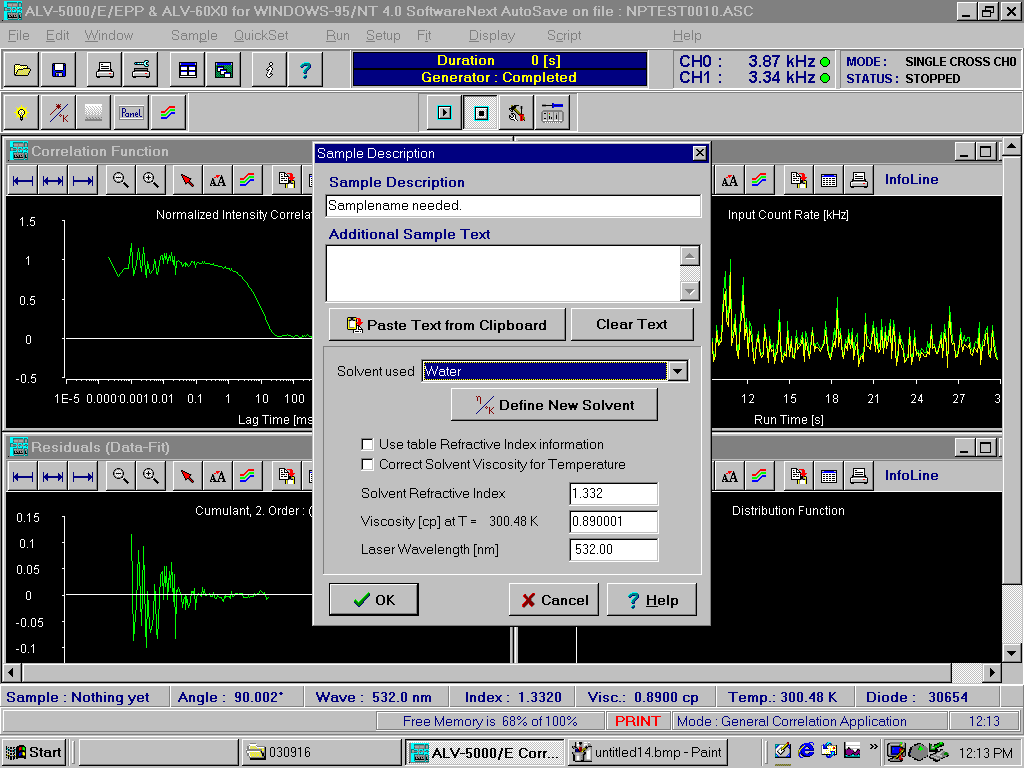 If your solvent is NOT water
Choose “Sample” either from Bottom Row or from Top Menu

Pop-up window shows solvent options, along with refractive index and viscosity, both required for size measurements.

Dropdown menu provides other options or choose “Create New Solvent”
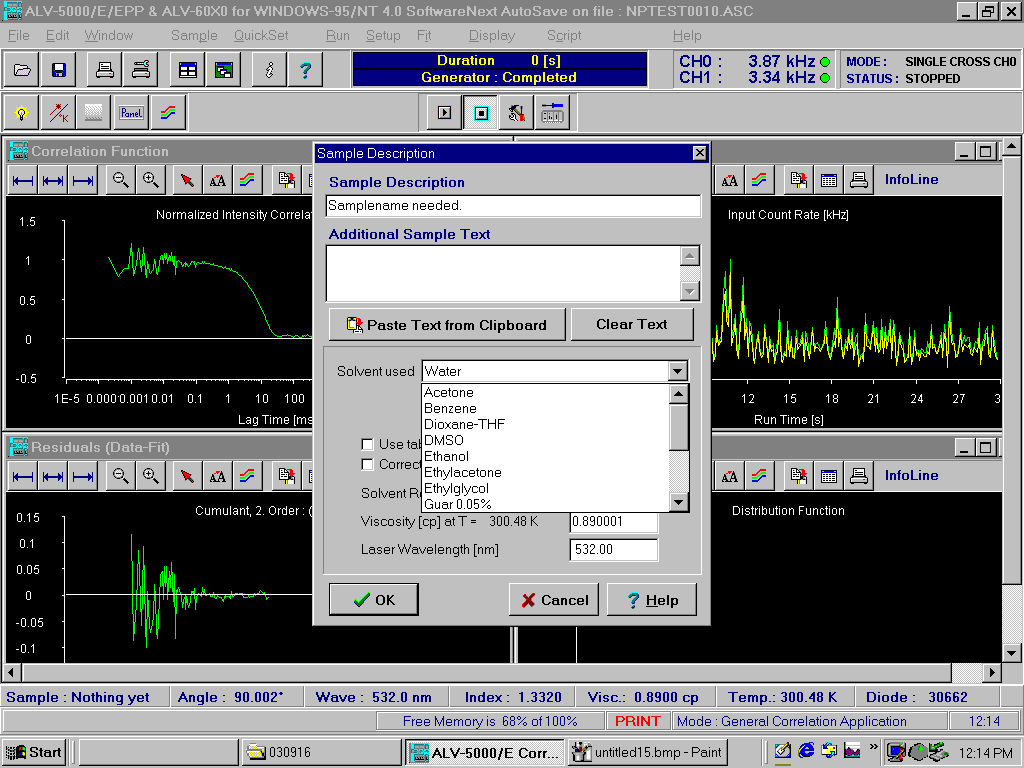 Dropdown menu provides other options 
Or choose “Create New Solvent” and input:
Solvent name
Refractive Index
Viscosity
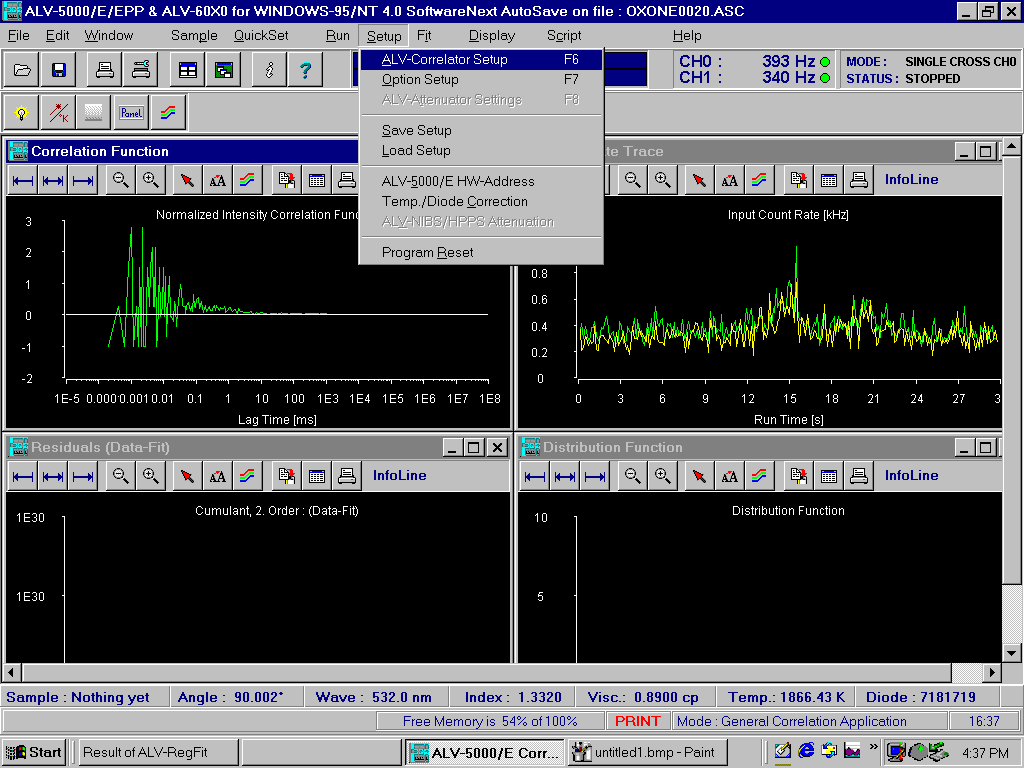 Setup Measurement Protocol:
Setup  ALV Correlator Setup
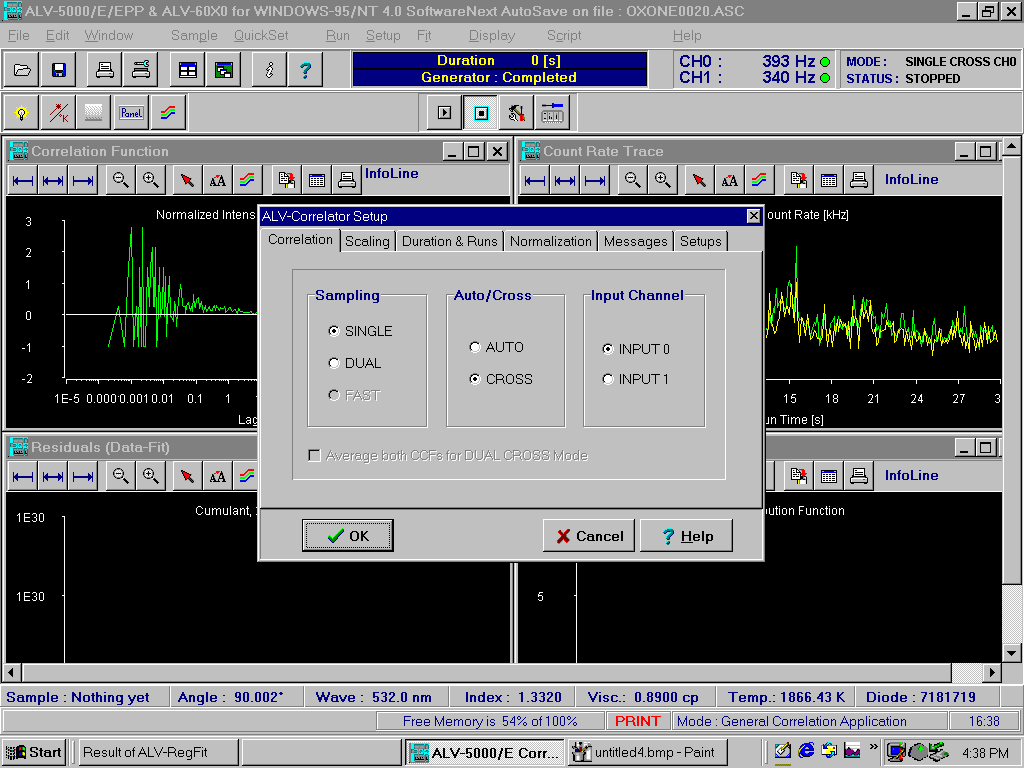 Popup Window, First Tab: Correlation
Choose “Single” and “Cross”
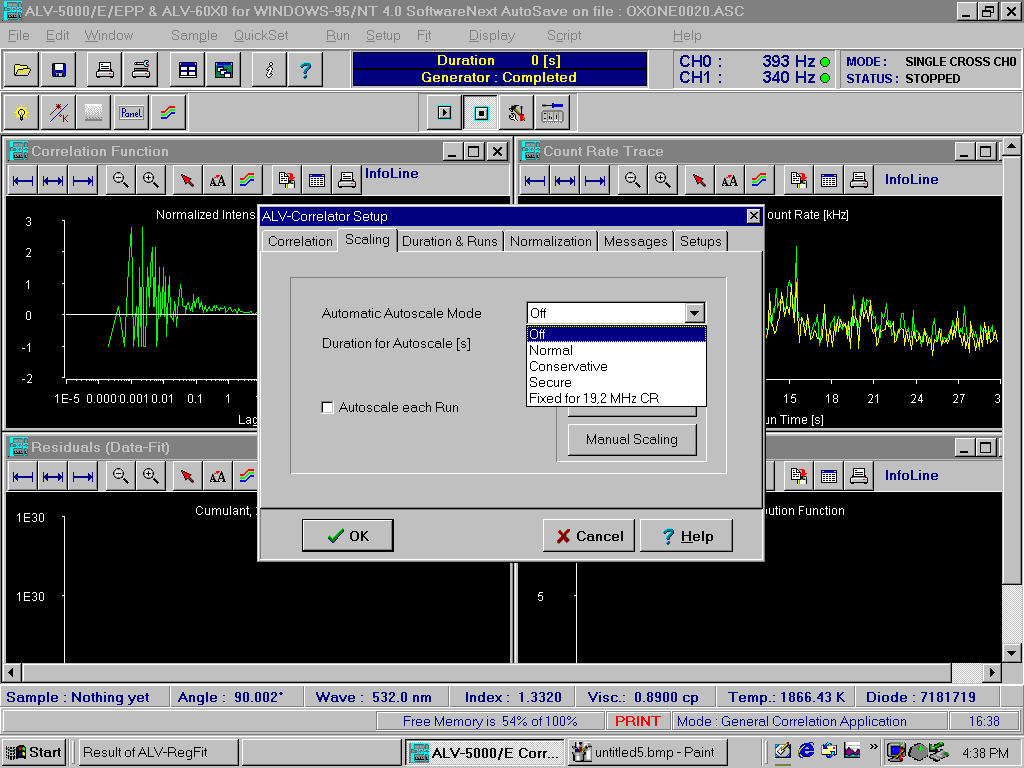 Popup Window, Second Tab: Scaling
Choose “Off” in Dropdown Menu
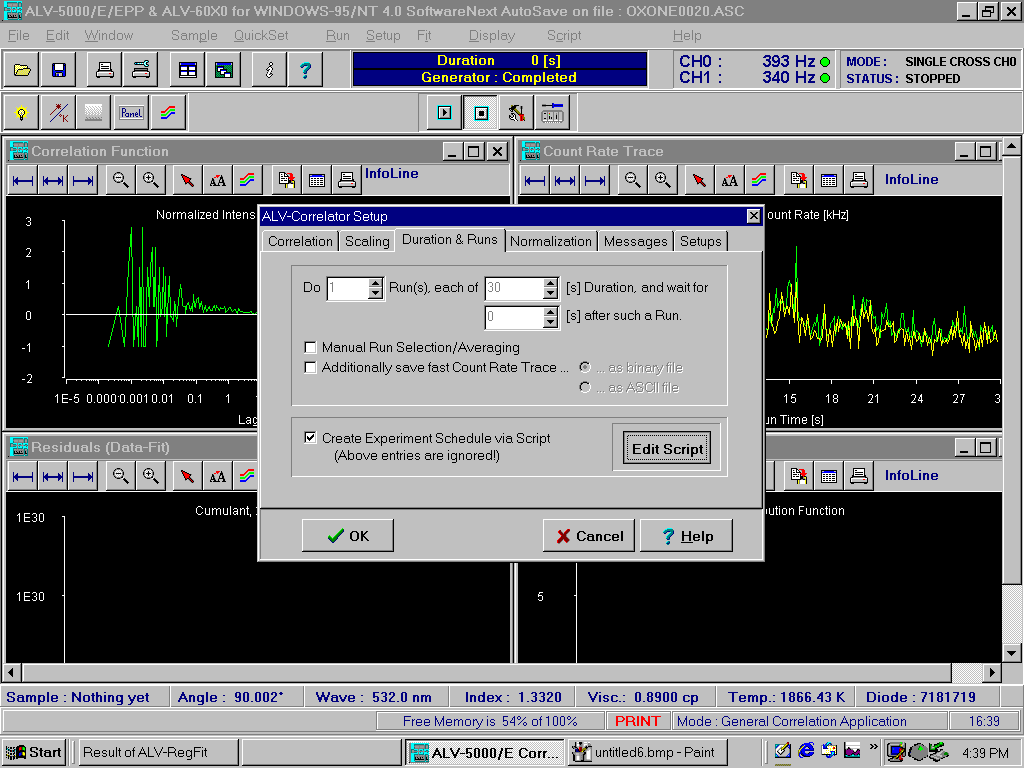 Popup Window, Third Tab: Duration & Runs
Select Box “Create Experiment Schedule via Script”
Then select “Edit Script”
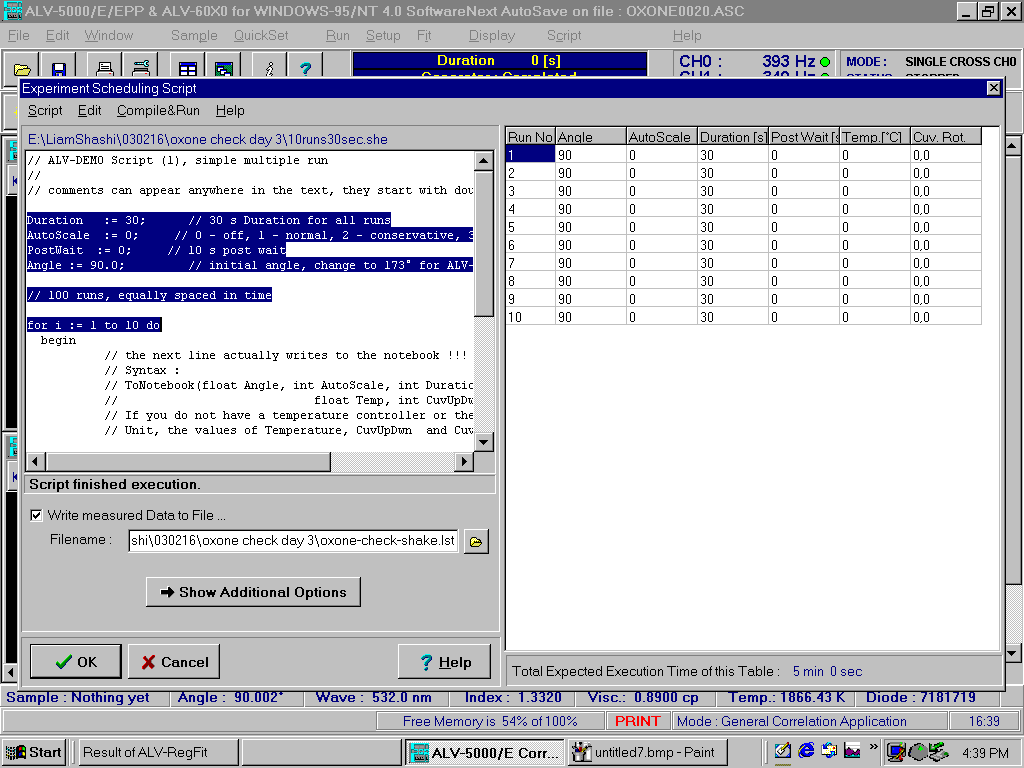 Script Popup:
Adjust highlighted Quantities as Desired
Recommendations:
Duration: 30 seconds 
(adjust between 10 and 120 seconds, depending on sample)
AutoScale: 0 (for “off”)
PostWait: 0 (unless longer time course is desired)
Angle: 90 (default; adjust to 150 for backscattering)
For i=1 to xx number of runs
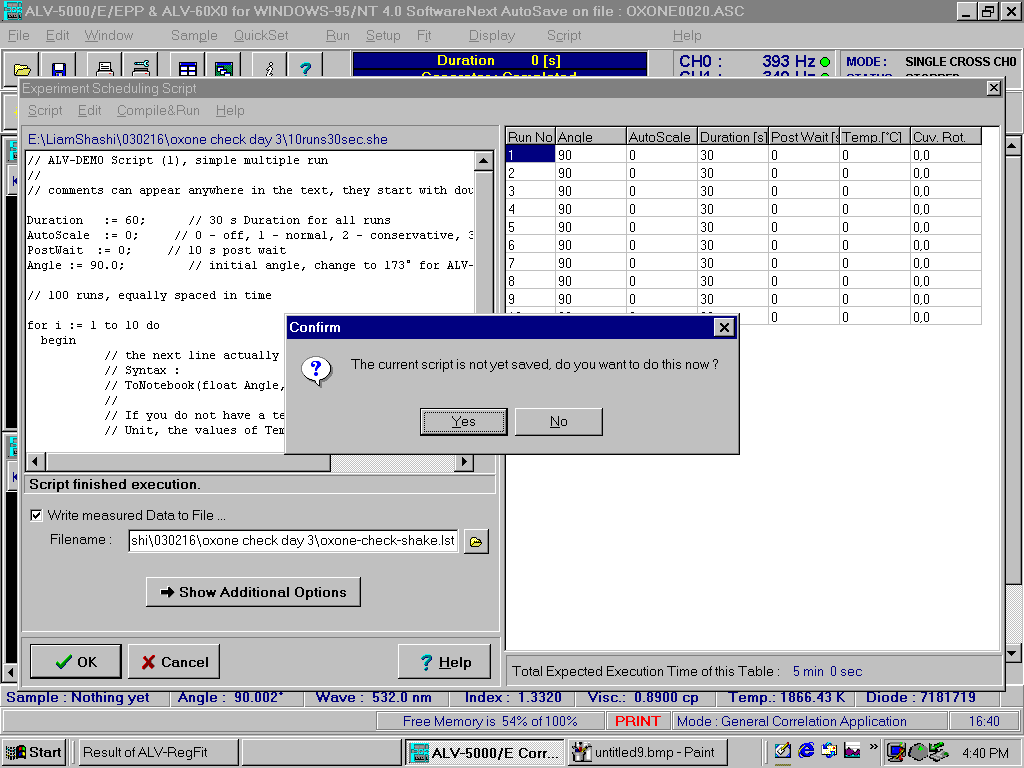 You may be prompted to Save your script

NOTE: Choosing YES saves your protocol/instructions only (i.e., the lookup table)
This step does NOT save any data that will be taken.
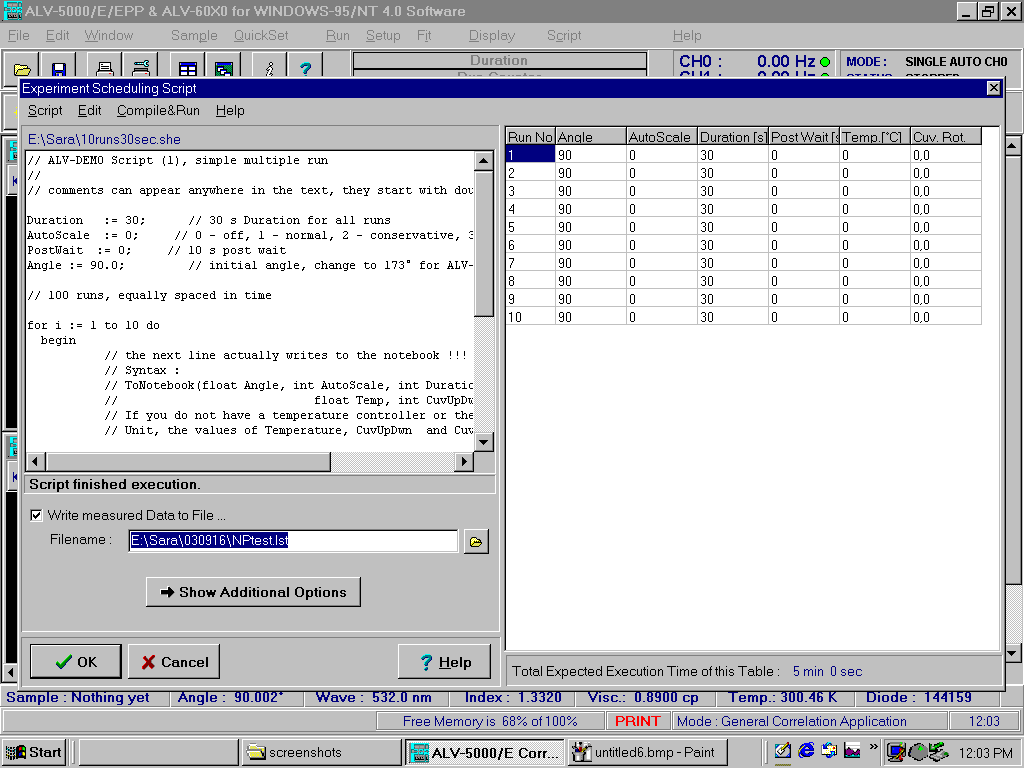 Choose a filename to save the data to be collected
Use the folder icon to navigate to your folder 
The filename chosen will save a “summary” file of results for all runs in the script.
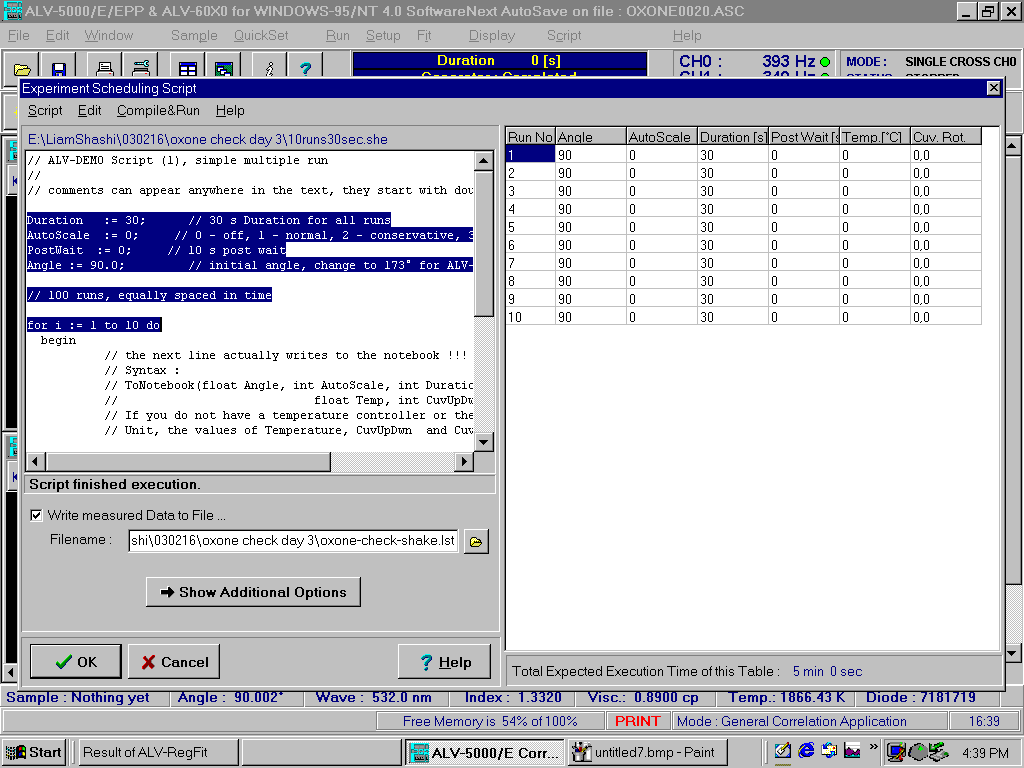 Choose “Compile & Run” to Populate Look-Up Table
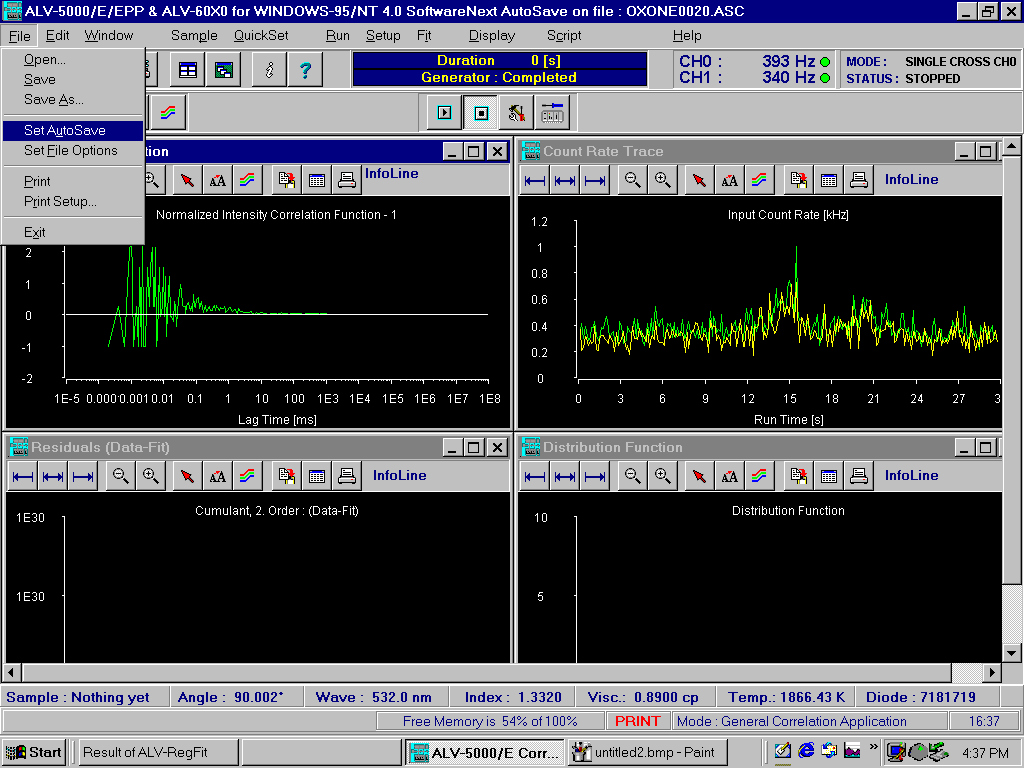 Choose File  Set Autosave 
To save each run individually
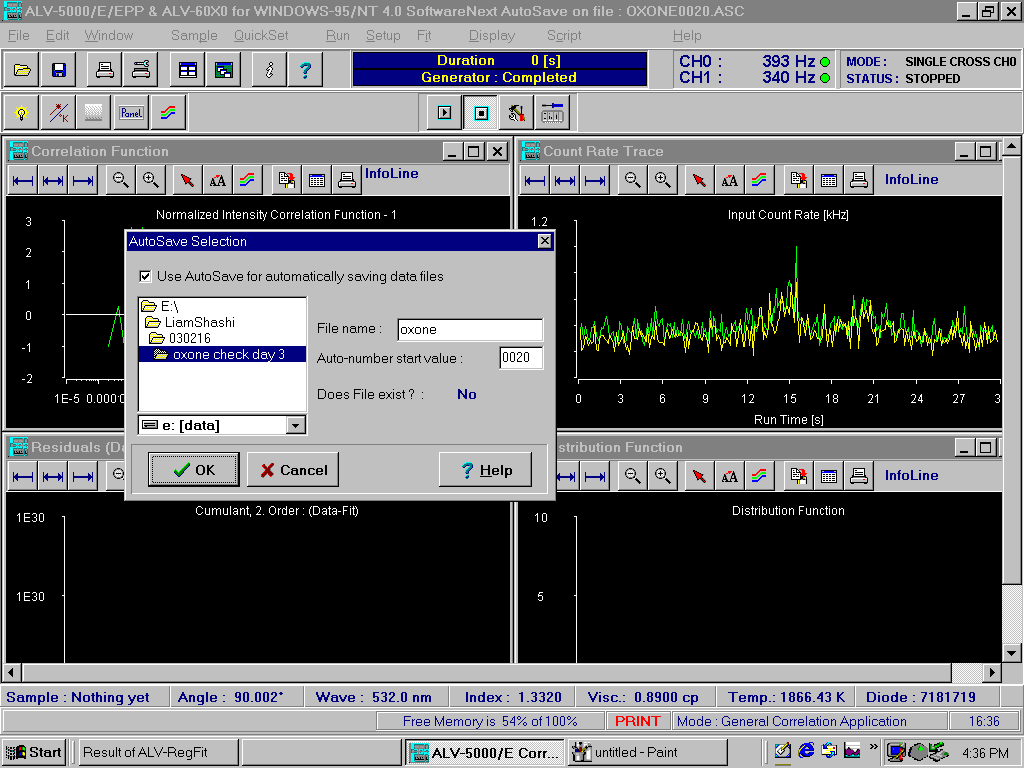 Select the Check box “Use AutoSave…”
Navigate to your folder if needed
Choose a Filename
A number will be appended to each file; 1 per run
e.g. for 10 runs, number will range from 0000-0009
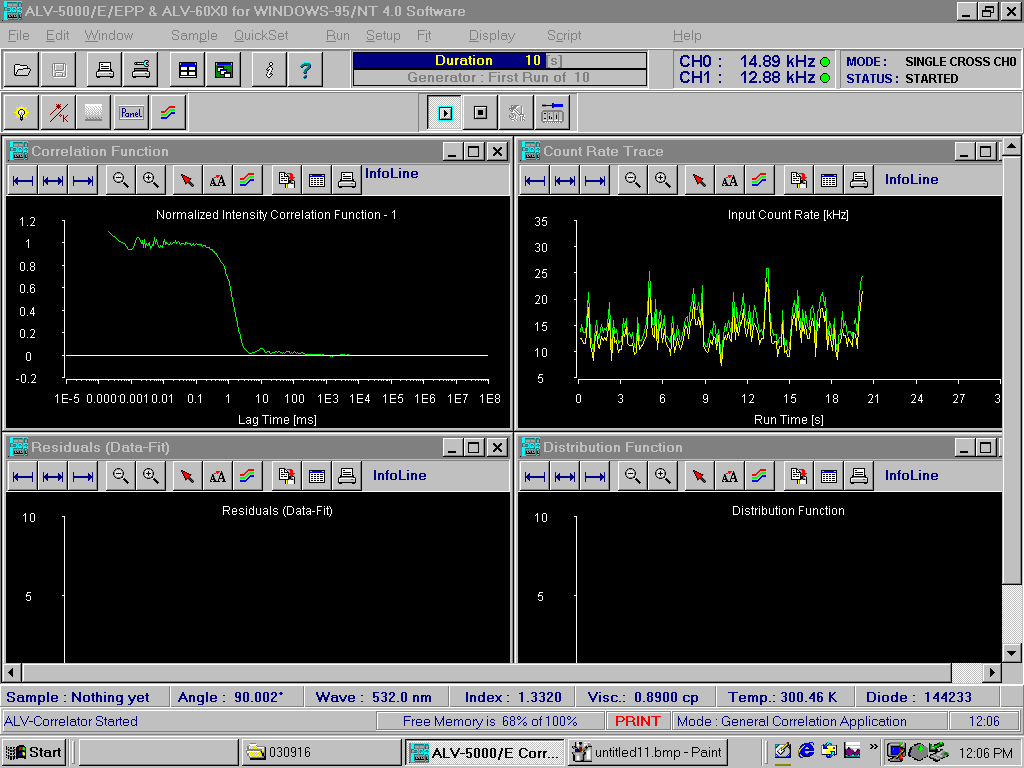 Intensity
Green Blinking – OK 
Red Blinking – Overflow the Detector – need to lower the incident intensity
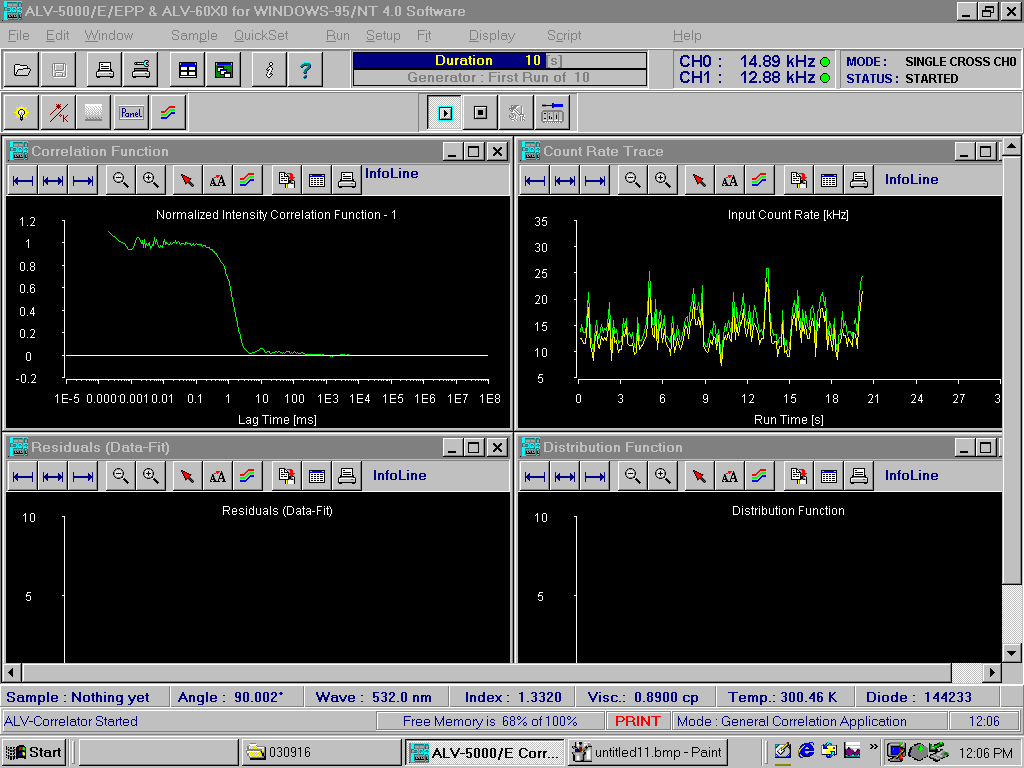 Correlation Data

Ideally: clean plateau
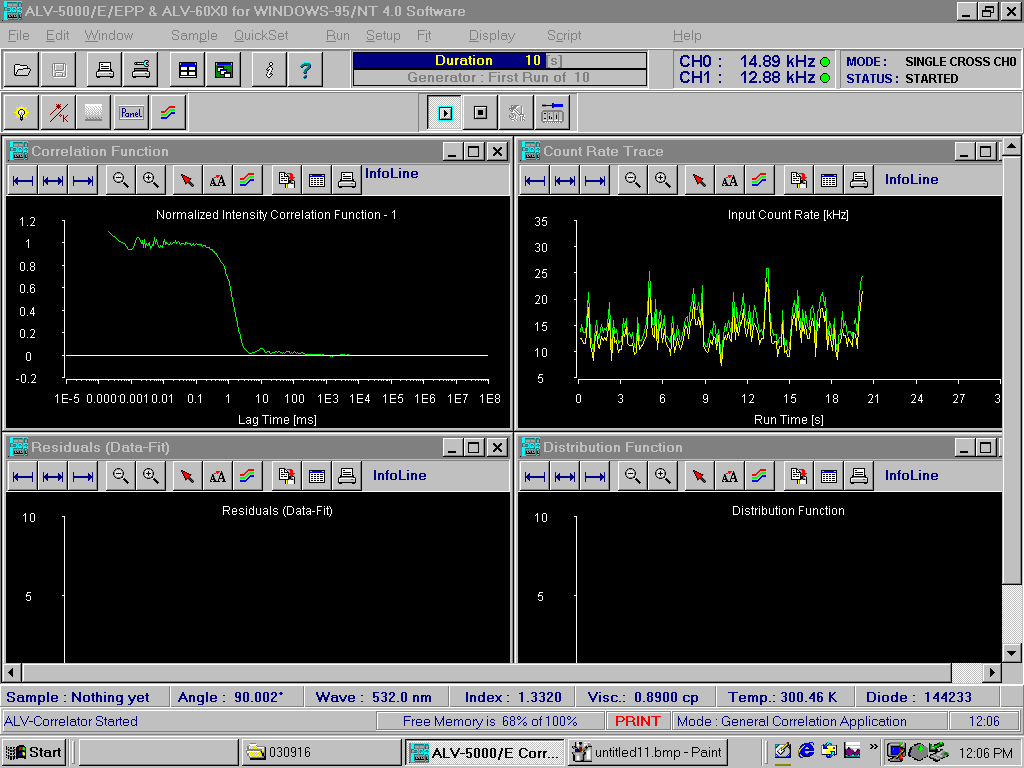 Intensity as a function of time

Beware intermittent spikes: might indicate dust particles